Can I tell the time to the minute?
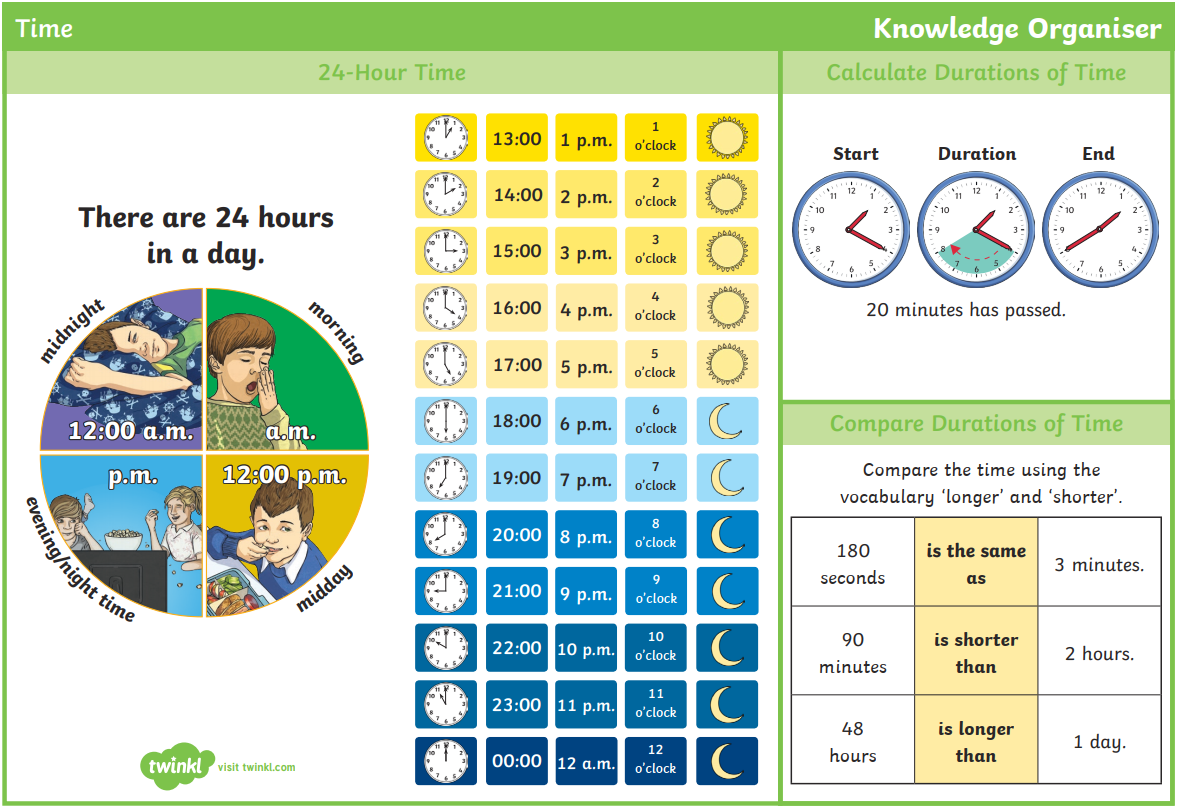 Year 3 Wednesday 24th February 2021
Use this to help with telling the time to the minute
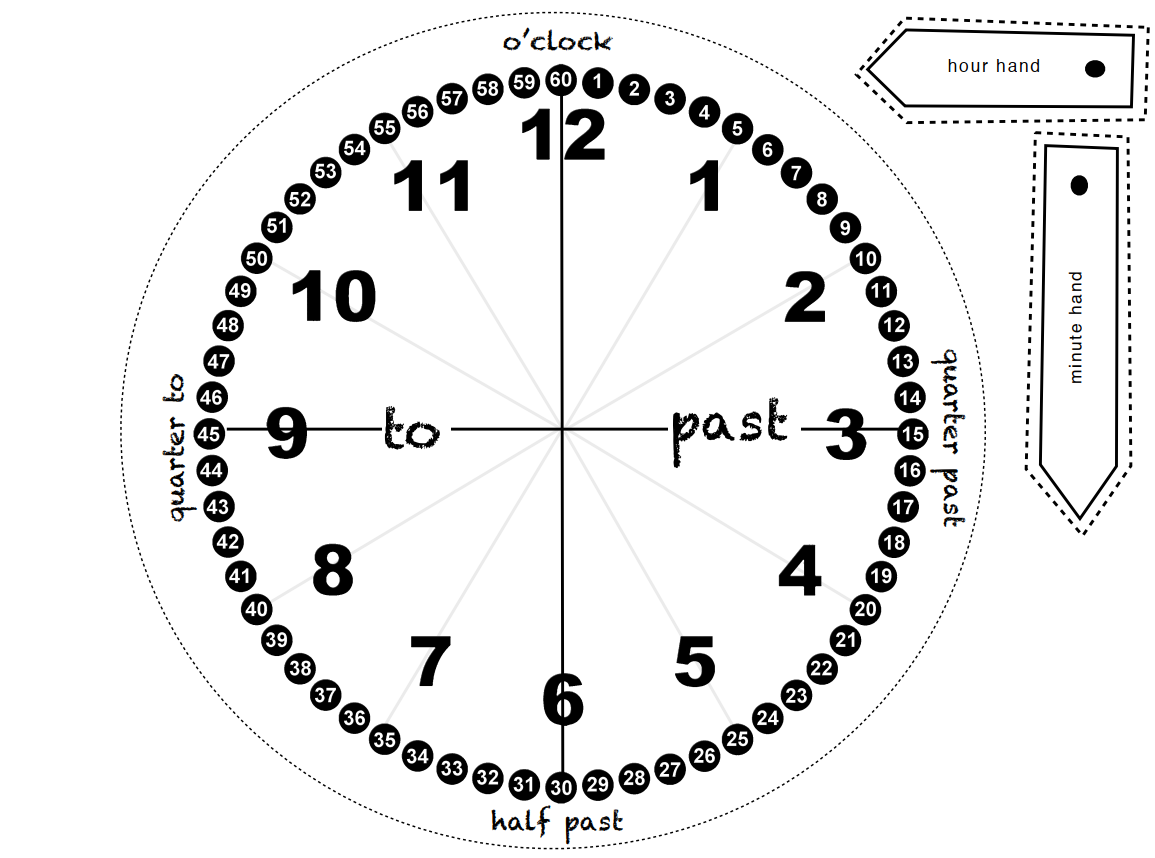 Watch the video
https://www.youtube.com/watch?v=ohgPN0jOcf4 


Now complete the questions on the next slides
Date your work for me please and if you did the work on your own with no help write an I at the top and if you had help please write AS at the top
Don’t forget to write your answers including your working out.
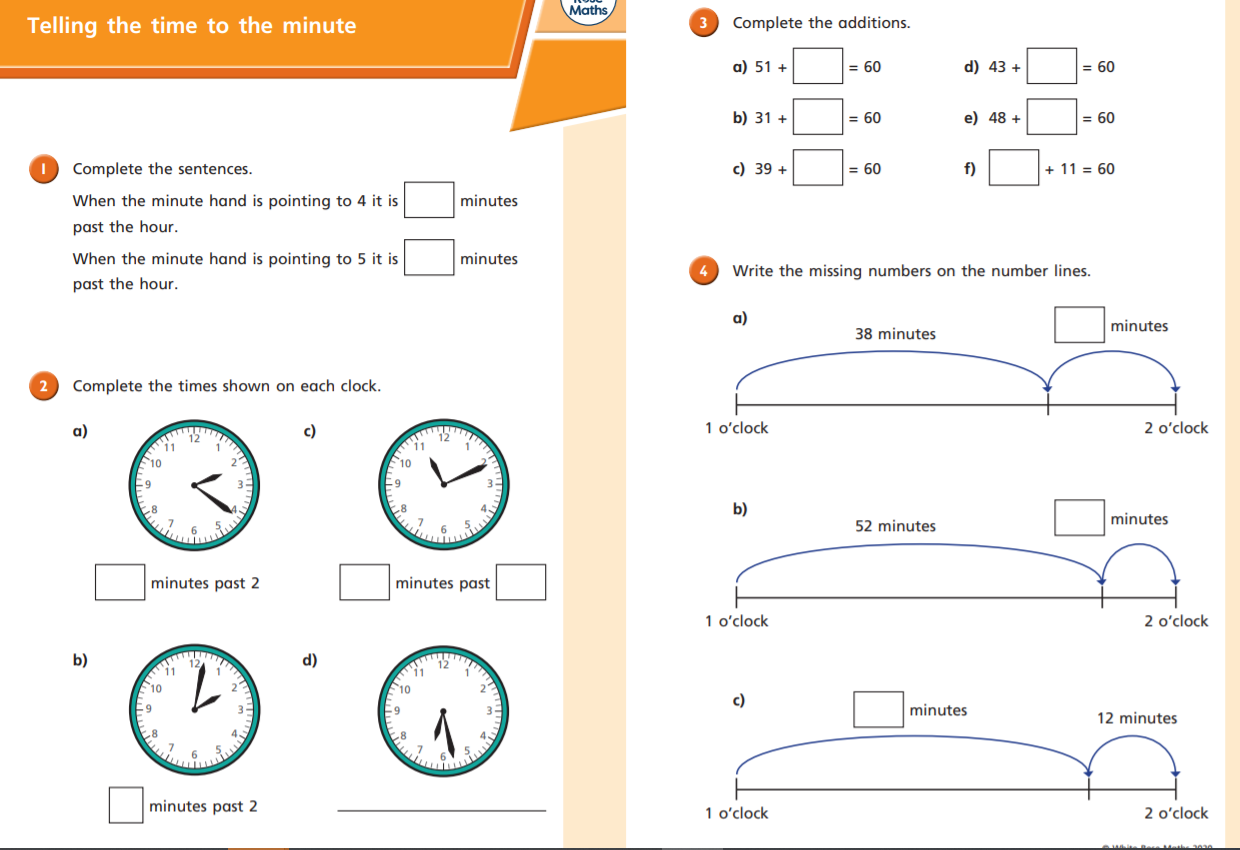 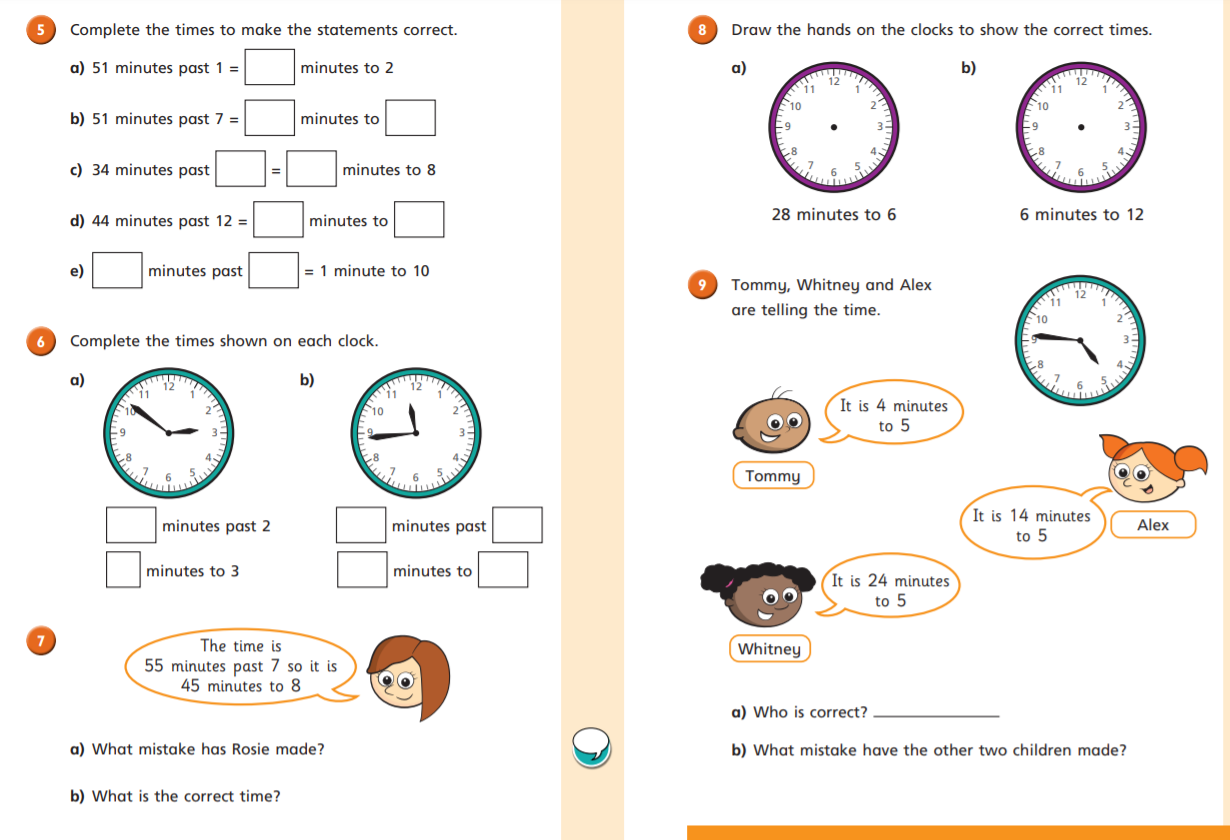 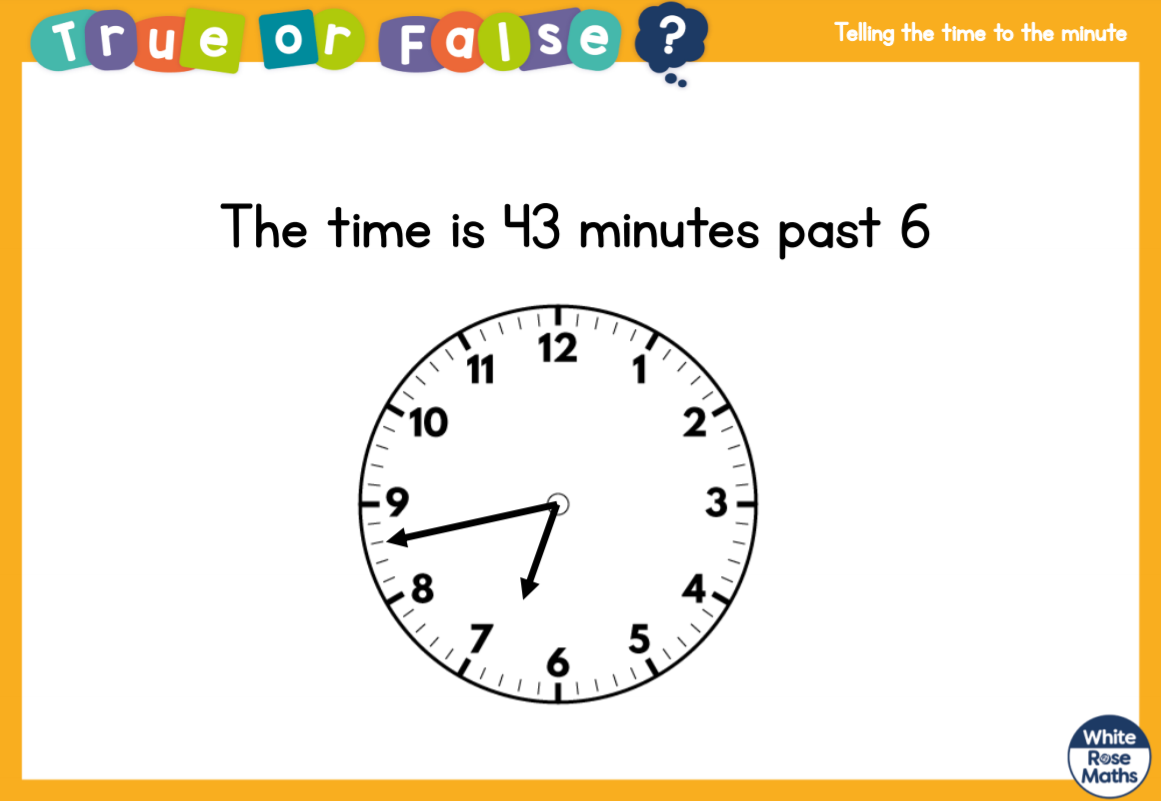 Use your ACE answer

Answer: True or False

Calculation: Draw the correct time

Explain: because
ANSWER sheets
Please check your answers using the answer sheets on the next slide. 

If you have made a mistake, can you explain what you did wrong and what you should have done instead?
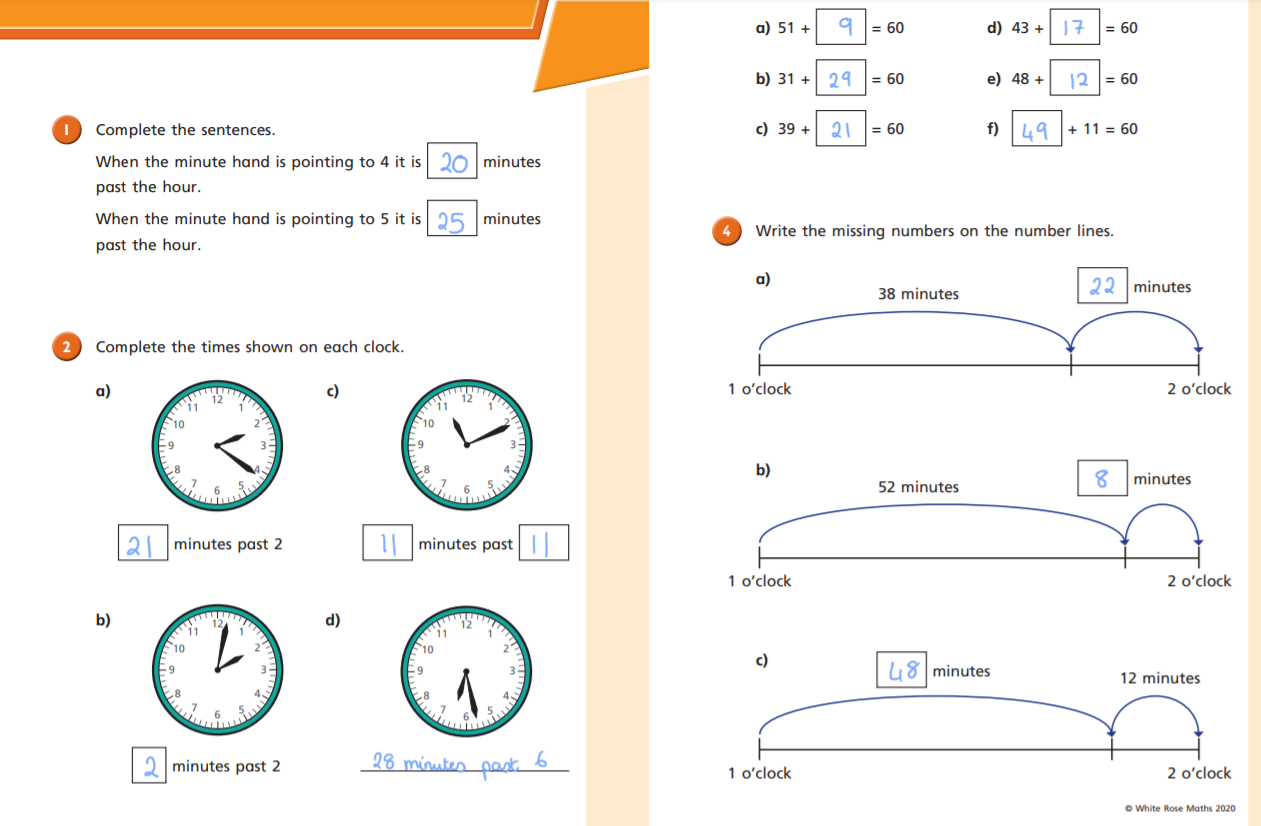 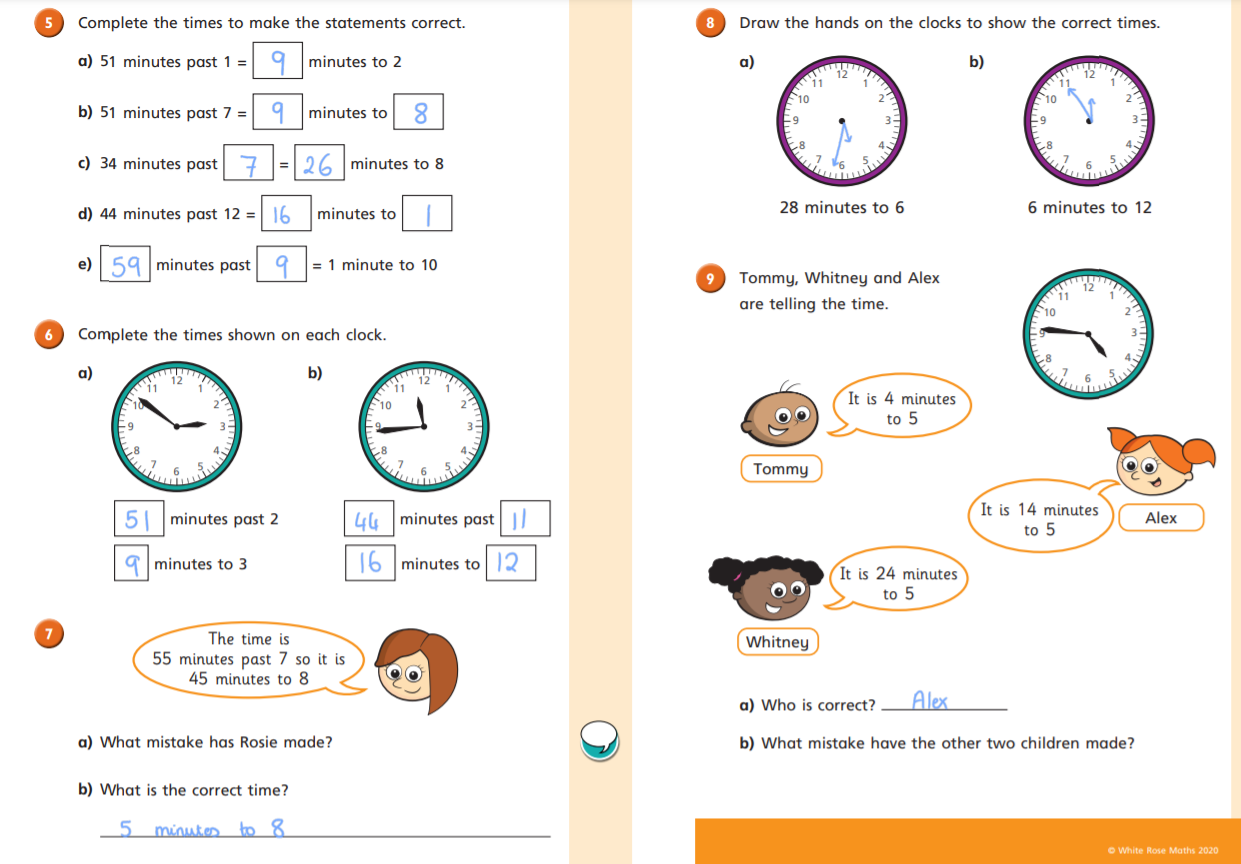 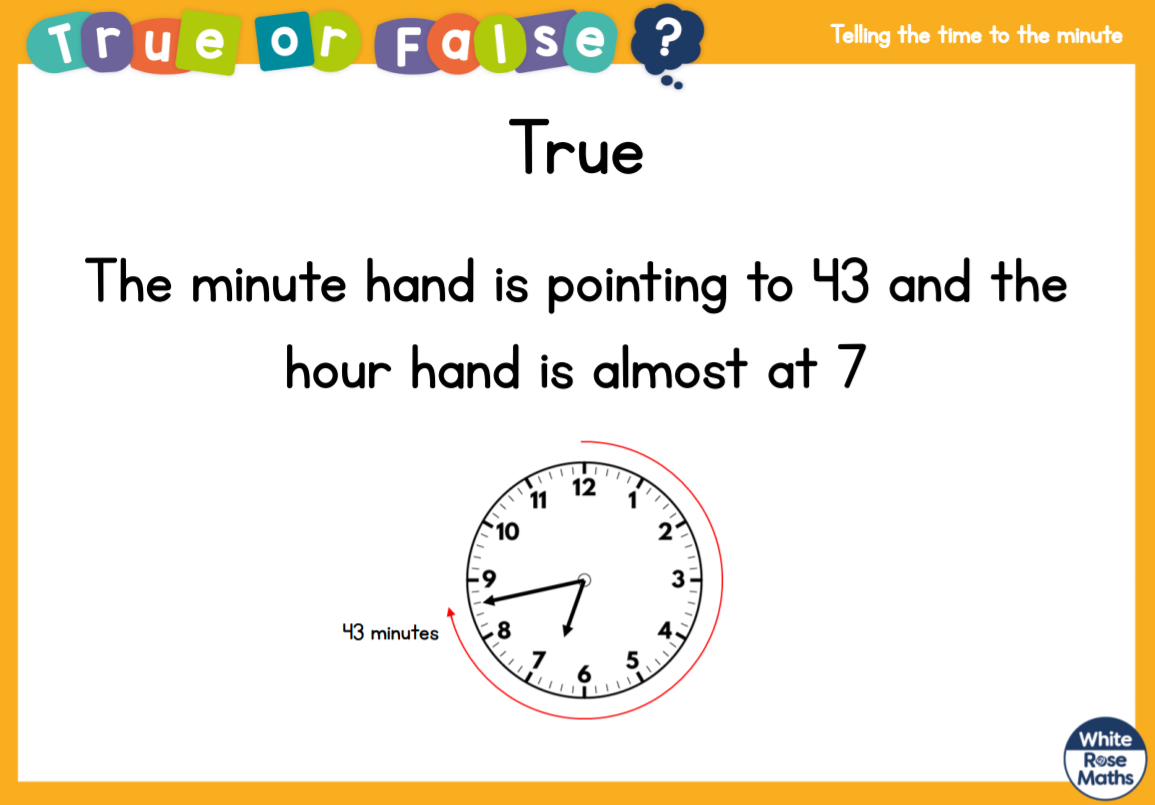